Passing the EOC
Test Taking Strategies
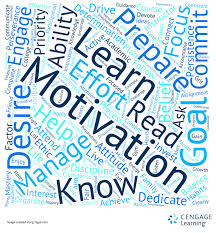 Why?
The End of Course Exam is required by the state of South Carolina
Determines mastery of English 1 standards
English 1 is required for graduation
Counts toward grade in English 1
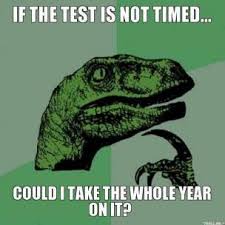 Before Reading
Read the title of the passage – what do you think the passage will be about?
Skim the passage – what type of text is the passage? (narrative, informational, poem, argument etc.)
The type of text informs how you will read the passage
Look at the questions – do no look at the answers – look for any key words or phrases
As You Read
Read the passage slowly – the test is not timed.
Look for key words, relationships, signal words.
Do you understand what you are reading?
If a passage is confusing – reread it!
Look for context clues for meaning of unknown vocabulary.
Question yourself- What is the main idea?
The main idea must be supported throughout the entire passage.
After Reading
Summarize in your head
Did you understand the passage?
Reread any confusing passages or sections of text.
Think about the Big Picture –
Main Idea
Author’s purpose
Theme

YOUR GOAL IS TO UNDERSTAND WHAT YOU READ!
Question Types
Main Idea or Theme
Important details
Meaning of Vocabulary
Drawing a conclusion
Making inferences
Cause and Effect
Compare and/or contrast
Answer the Questions
Read the question carefully and slowly.
Do you understand what is being asked?
Reread the question 
Are there any key words that were in the passage?
Think about the answer
Read each choice carefully
Eliminate those obviously incorrect
Look back at the passage – reread as necessary
Select your answer
Challenge our answer – find evidence in the passage that supports your answer
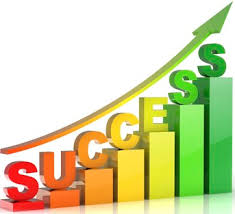 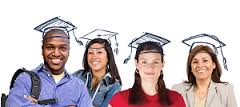 Main Idea
Must be evident throughout the entire passage
Supporting details
Look at the introductory paragraph for thesis statement or clues
Look at topic sentences (usually the first sentence)
What’s it all about?
Important Details
Supporting information for the main idea
Sometimes numbers, facts, dates, names, places
May be reworded in the question
Do they support the main idea?
Vocabulary
Find the word in the passage, think about the context or how the word is used
Have you heard this word before?
Look for the root word (stem) 
Substitute the word in the sentence with a synonym
Draw a Conclusion
What do you think about the passage?
What was the purpose and was it met?
Think of the summary
Inference
It is not explicitly stated in the passage
You figure this out from reading the entire passage
It’s what the author wants you to know
Cause and Effect
Because of this event, something happens
Do you see words that signal cause and effect?

As a result, because, the effect, reason, therefore
Compare/ Contrast
The author tells how things are alike or different
Gives examples to show similarity or difference
Look for signal words that show compare/contrast

However, differ, similar, alike, in comparison
Finally
Think about the passage
Do your answers make sense based on the information from the article?
Remember – there is NO time limit
Congratulations!
Written Response
Text Dependent Analysis
You will be given a question that requires a written response.
Read the question or prompt carefully.
Think about your answer. 
Go back to the passage and find evidence that supports your answer – YOU MUST HAVE EVIDENCE!
Your Response
Introduction: hook
Development: organization, transition, language, conventions
What a text says: summary or restatement
What a text does: description – structure, author’s purpose/perspective, organization
What a text means: analysis – interprets the text and provides main idea or theme

Conclusion: extends beyond restatement or introduction

Remember to cite evidence from the text!
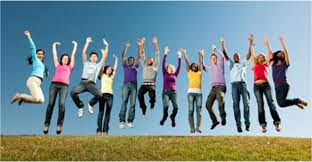